Herson • México
Ora por aquellos corazones llenos de angustia a causa de la COVID y también por aquellos fatigados de las clases en línea. Ora para que tengamos esperanza en Cristo en medio de la adversidad.
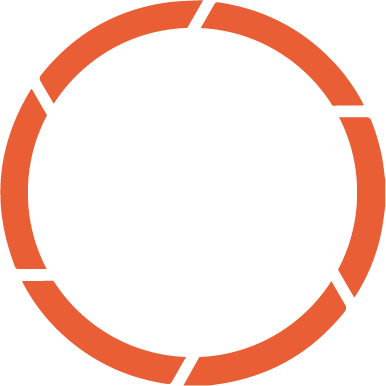 Jessica • Brasil
En ABUB Brasil hemos organizado una segunda edición del Programa de Mentorazgo de Liderazgo, con dos opciones: Conectar con la Universidad y Compromiso con las Escrituras. Por favor, ora para que los líderes estudiantiles participen y se sientan alentados a fortalecer su fe y a involucrarse en el ministerio estudiantil. Los estudiantes están agotados con las clases en línea, y algunos grupos se han vuelto inactivos. ¡Que Dios los llene de fuerzas!
Ester • Bolivia
Ora para que los estudiantes de Bolivia superen los retos a la hora de compartir el evangelio y para que sean oídos.
Sueli
Ora por los estudiantes adultos que recién ahora tienen la oportunidad de comenzar sus estudios universitarios, así como por aquellos que cursan programas de posgrado. Hay muchos retos a los que deben enfrentarse.
Ilsa Maria • Colombia
Ora para que aquellos que han creído en Jesús se mantengan fieles a él, y para que aquellos que se han alejado vuelvan a los brazos del Padre y encuentren el propósito de sus vidas en él. Ora para que los estudiantes se animen a compartir la palabra.
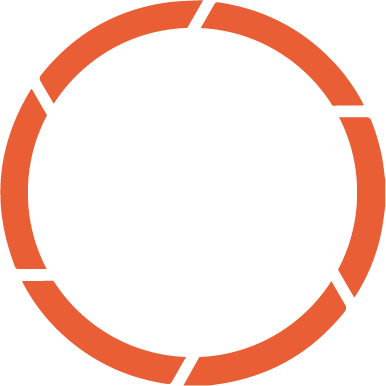 David • Panamá
Ora para que Dios ayude a los estudiantes en Panamá a aclarar las distinciones entre sus roles como cristianos, estudiantes y profesionales. Ora para que Dios los ayude a salir de su zona de confort y hablar de Cristo. Ora por los nuevos líderes del CEC, el movimiento estudiantil de Panamá, ya que se reunirán próximamente en el campus de la Universidad Tecnológica de Panamá.
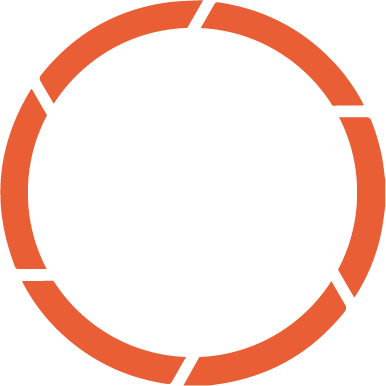 Mireya • Perú
Que Dios vivifique la obra en las universidades del Perú. Ora para que Dios ayude a los estudiantes a dar testimonio público del evangelio a pesar de que en el contexto en el que se encuentran, las personas adoptan una actitud conformista en lugar de dar un paso para descubrir la fe.
Daniela • Colombia
Ora para que Dios inspire a las personas con ideas creativas y traiga nuevas personas para que la comunidad crezca y se mantenga firme en Jesús. Ora para que Dios ayude a los estudiantes a invitar a otros a conocer a Jesús, y ora para que los invitados respondan positivamente.
Joel • Perú
Ora para que Dios traiga ánimo a mi vida. Muchas veces animar a otros a perseverar es fácil, pero no hay nadie que te anime a ti. Ora para que sea capaz de dar testimonio de Jesús, a pesar de que soy consciente de cada error que cometo.
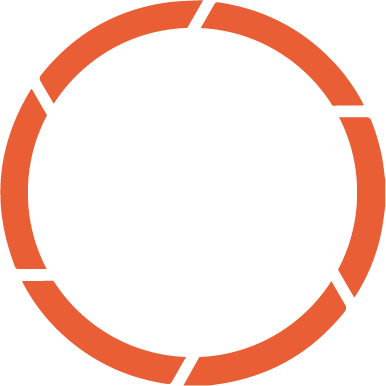 Carlos • Ecuador
Hace casi un año y medio que realizamos nuestras actividades online, por lo que nos hemos enfrentado a muchos desafíos. Todavía hay mucho miedo con respecto a volver a la vida «normal». Ora por el equipo de líderes estudiantiles de CECE Loja-Ecuador para que obremos de manera eficaz en medio de la modalidad «híbrida» (parcialmente virtual, parcialmente presencial) que adoptarán muchas universidades.  
Seguiremos enfrentándonos a retos tales como disponer de una buena conexión a Internet y del material adecuado. Hay muchos estudiantes que estudian desde el móvil porque no pueden comprarse un ordenador. Hemos podido ayudar a algunos estudiantes prestándoles ordenadores, pero todavía no tenemos una solución a largo plazo. Ora para que los estudiantes puedan obtener los recursos necesarios para estudiar y para asistir a los encuentros.
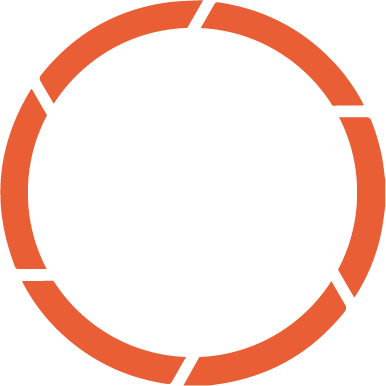 Soleil • México
Que Dios genere un avivamiento en nuestros corazones, que nos enamore cada día más de él y que tengamos el deseo de compartir su palabra con amor. Que nos ayude a desarrollar estrategias y nos llene de gracia para compartir el mensaje de salvación.  

El equipo de estudiantes de nuestro estudio bíblico está a punto de graduarse y ya no tenemos clases presenciales. Ora para que Dios obre en la vida de más estudiantes para que el estudio bíblico en la Escuela de Psicología pueda continuar, y también en diferentes lugares del estado de Coahuila.
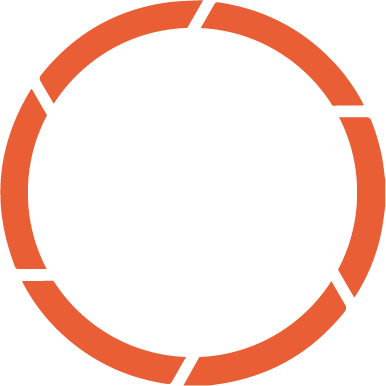 CBU Moquegua UNAM – UJCM • Perú
Le pedimos a Dios que llene de fuerzas y solidez espiritual a cada miembro de nuestra CBU y a cada estudiante de la CBU en nuestra región de Moquegua. Ora para que podamos seguir compartiendo el evangelio con nuestros amigos en la universidad a pesar de los desafíos que traen las clases online, y las dificultades que tenemos para establecer relaciones auténticas con nuestros compañeros de clase, sobre todo con las distracciones que existen como los medios sociales.
  
Ora para que Dios transforme el corazón de aquellos estudiantes que menosprecian la palabra de Dios y la consideran anticuada o pasada de moda. Ora para que también transforme los corazones de aquellos estudiantes cristianos que no sienten el compromiso con la misión estudiantil.
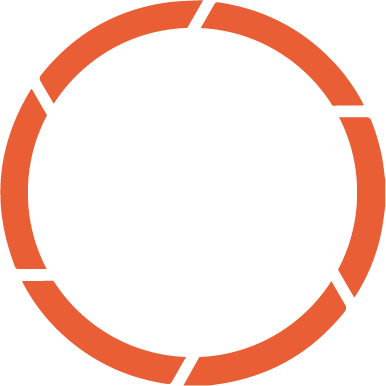 Abigail • Uruguay
Me gustaría que ores para que Dios llene de sabiduría a las autoridades de mi universidad, para que la vuelta a las clases presenciales sea lo más tranquila posible.  
También quisiera que ores para los estudiantes tengan paciencia. Llevamos mucho tiempo con las clases virtuales, y estamos ansiosos por volver a la modalidad normal. Pero aún no todo ha vuelto a la normalidad, y el proceso de espera es estresante para algunos.  

Ora para que pueda tener verdaderas relaciones con mis colegas, ya que los encuentros virtuales no me permiten verlos y conocerlos a diario.
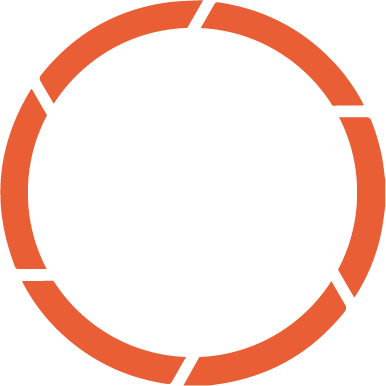 Mariell • México
Ora por los estudiantes que han sido invitados a los grupos de estudio bíblico. Desde el año pasado las clases han sido online, por lo que se ha hecho complicado para ellos pasar una hora más en Zoom después de una larga jornada de clases virtuales. Ora para que seamos luz y compartamos el evangelio, a pesar de que no podamos vernos cara a cara con nuestros compañeros.
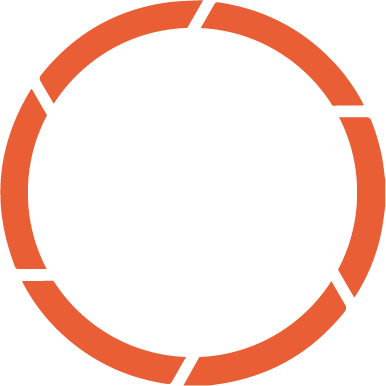 Alessandro • Nicaragua
Ora por la salud y la esperanza en mi universidad y mi país. Tengo el desafío de hablar más de Cristo a las personas y amarlas más. Ora para que me anime a hacerlo y para que las personas crean en Jesús.
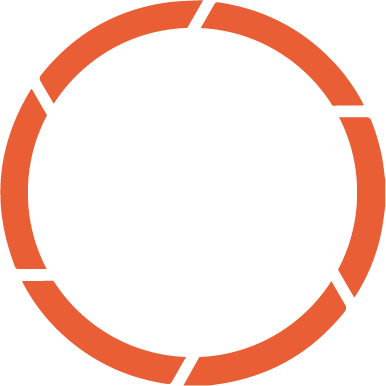 Elí • Perú
Ora para que Dios toque los corazones de cada estudiante para que entreguen sus vidas a Él. Ora para que Dios anime a los estudiantes que echan de menos asistir a la universidad en persona.
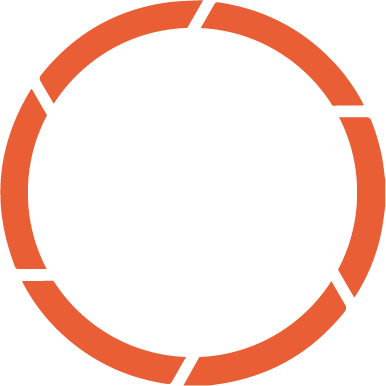 Beverly • Nicaragua
Ora por la recuperación tras la Covid y por la unidad, por la paz y la armonía en mi hogar y en mi familia. Que las elecciones políticas no perjudiquen a nadie más y que el virus sea exterminado.
Bella Maria • Perú
Ora para que Dios elimine el miedo y la duda de nuestros corazones para que, así, podamos compartir a Jesús con convicción y autoridad. Ora para que sepa qué decirles a mis amigos no cristianos con opiniones firmes.
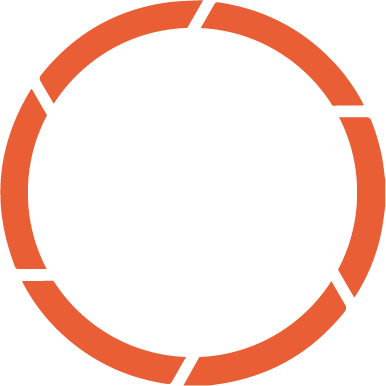 Eduardo • El Salvador
Para que emerja un grupo estudiantil en mi campus en la Universidad Don Bosco, Soyapango, y para que Dios me sostenga mientras capacito a un nuevo líder de grupo. Que el Señor atraiga a las nuevas generaciones a las reuniones. Para que haya paz , sinceridad y solidaridad entre todos y para que otros conozcan a Jesús. Para que Dios me ayude a dar a conocer a Jesús a mis amigos, que pueda vivir con ellos pero sin alejarme de Jesús.
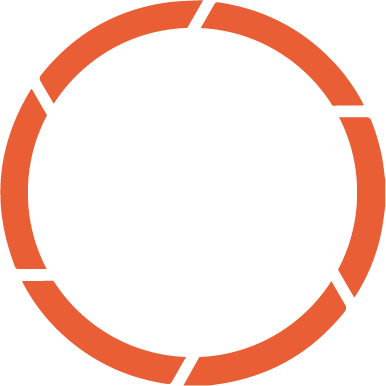 CBU-UNTRM • Perú
Ora para que Dios fortalezca nuestro espíritu a fin de poder compartir a Jesús con convicción y autoridad. Ora para que emerjan espacios abiertos al diálogo acerca de Jesús.